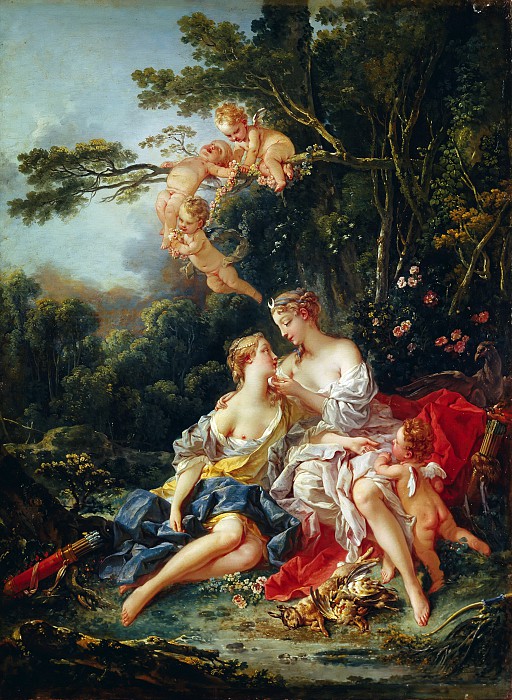 Стиль РОКОКО
Роботу виконала студентка 111 групи Череднюк Віолетта
У XVIII ст.  У Франції сформувався новий стиль - рококо
Рококо –  (декоративна раковина, мушля, рокайль) – стиль у мистецтві 18 ст., що обстоював культ грації, шляхетності, вишуканого естетизму )
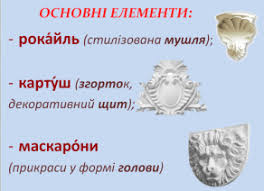 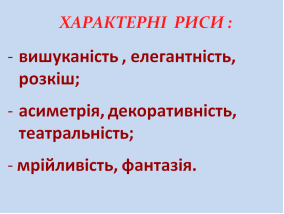 У живописі рококо переважали зображення свят і театральних вистав, закоханих пар, міфологічних персонажів, штучних та природних пейзажів, сцен дозвілля шляхетних дам і кавалерів.
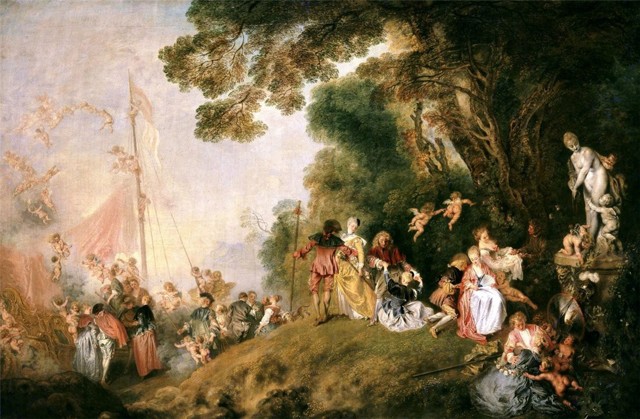 Антуан Ватто. «Відплиття на острів Цитеру» (одна тисяча сімсот двадцять один)
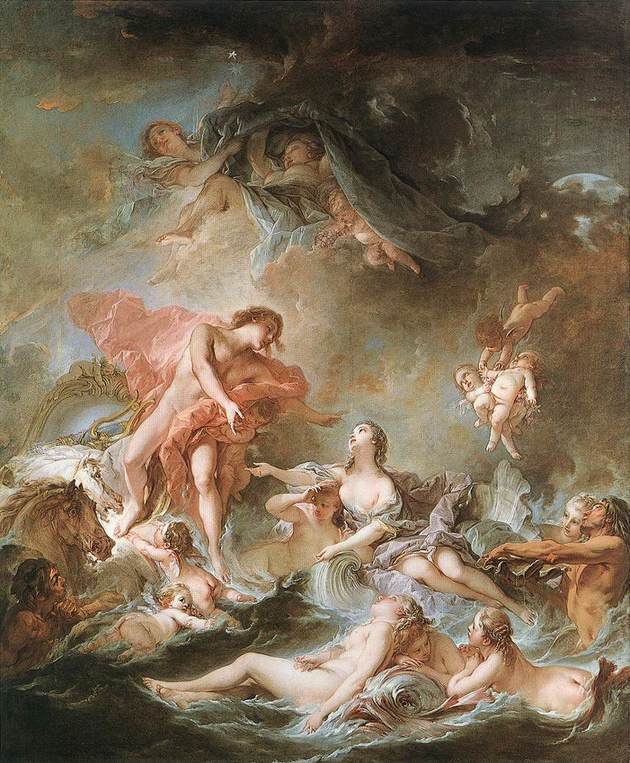 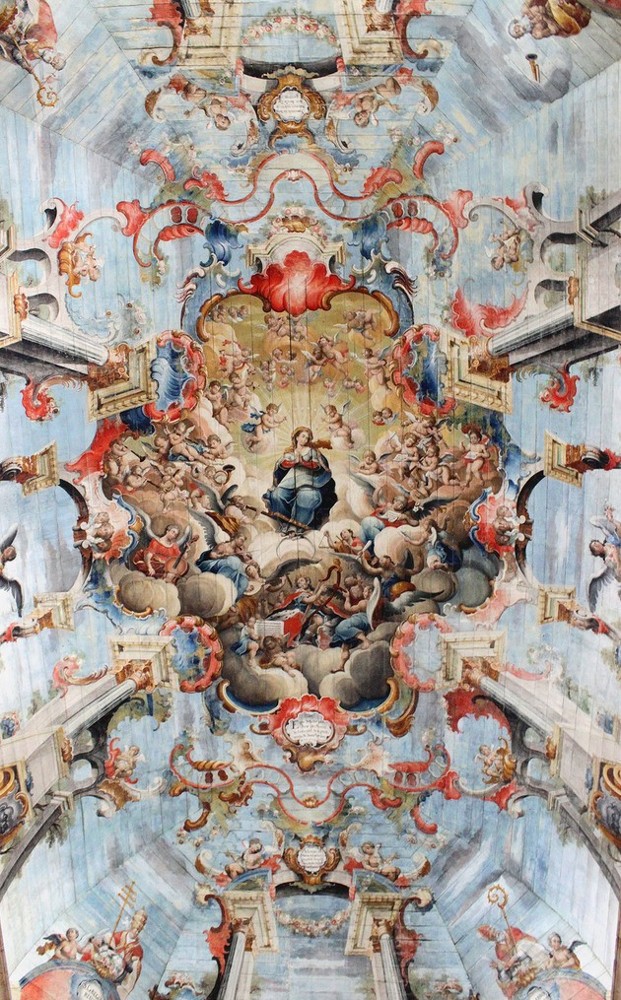 Церква Сан Франсіску де Ассіс в Оуру Прету (Бразилія),
живописець Мануель да Коста Атаїда (1804)
Картина «Захід сонця», художник Франсуа Буше, 1752 р.
У добу рококо високого розвитку досягли декоративні ремесла, зокрема ткацтво, ювелірство, кераміка, різьба по дереву, художня обробка металу
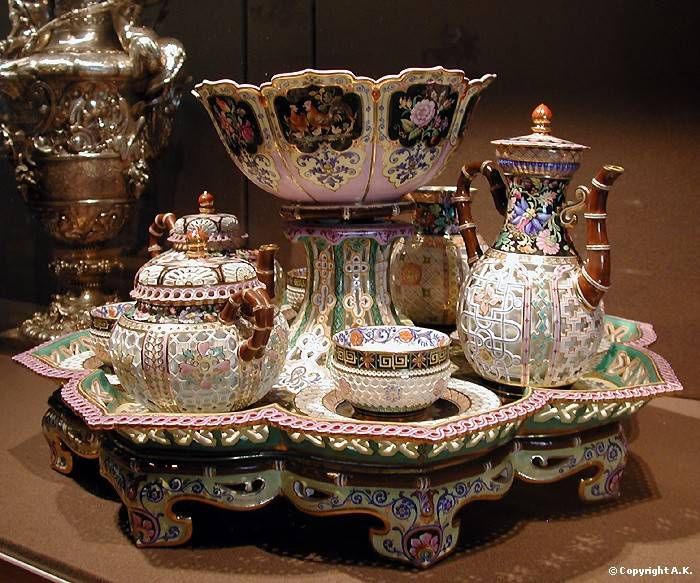 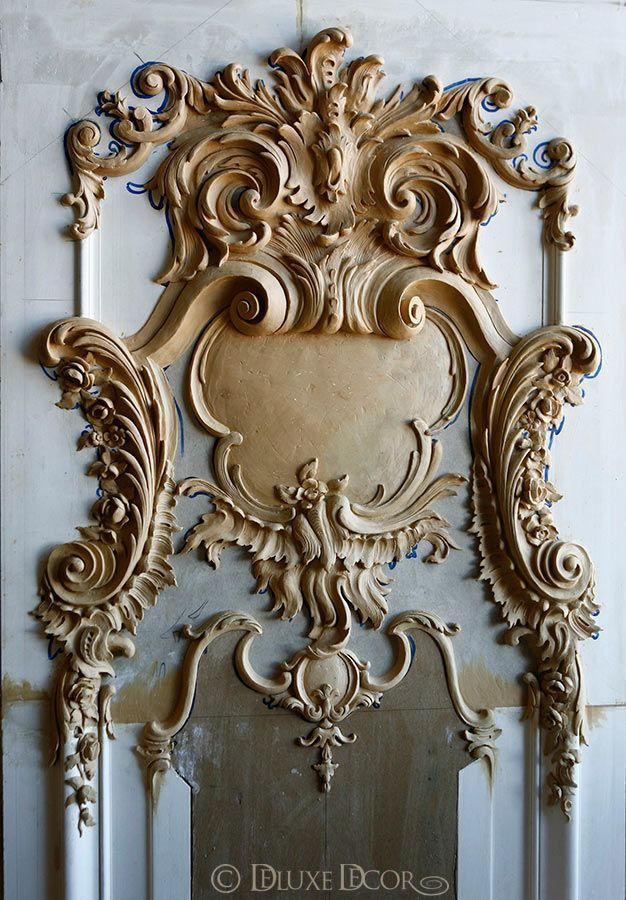 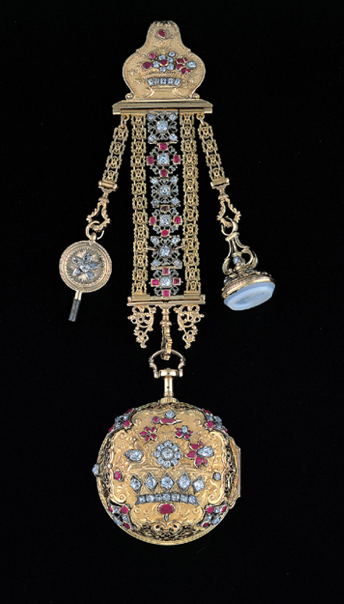 Архітектура
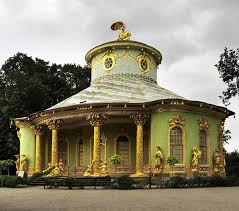 Основні риси архітектури рококо:
Криволінійні обриси й асиметричні форми;
Центр будівлі – невеликий ошатний салон;
Низькі стелі й великі вікна;
Ажурні форми, складні орнаменти;
Перевага пастельних кольорів.
Китайський чайний будинок
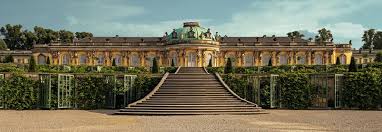 Королівська резиденція Сан-Сусі, архітектор Г.В.фон Кнобельсдорф в Німеччині. Короля Фрідріха ІІ.
Церква в Фірценхайлігене, Архітектор Нейман
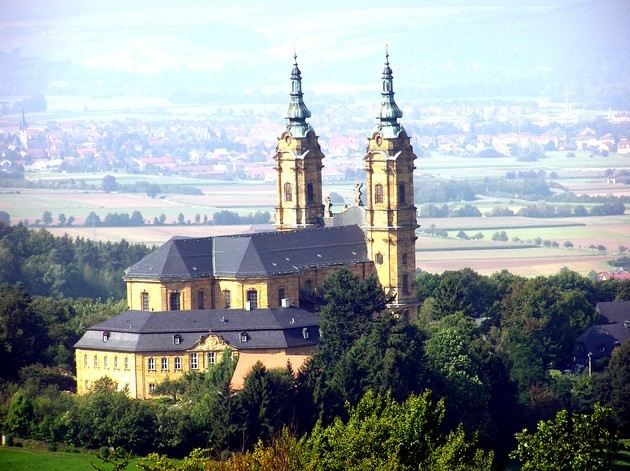 Скульптура
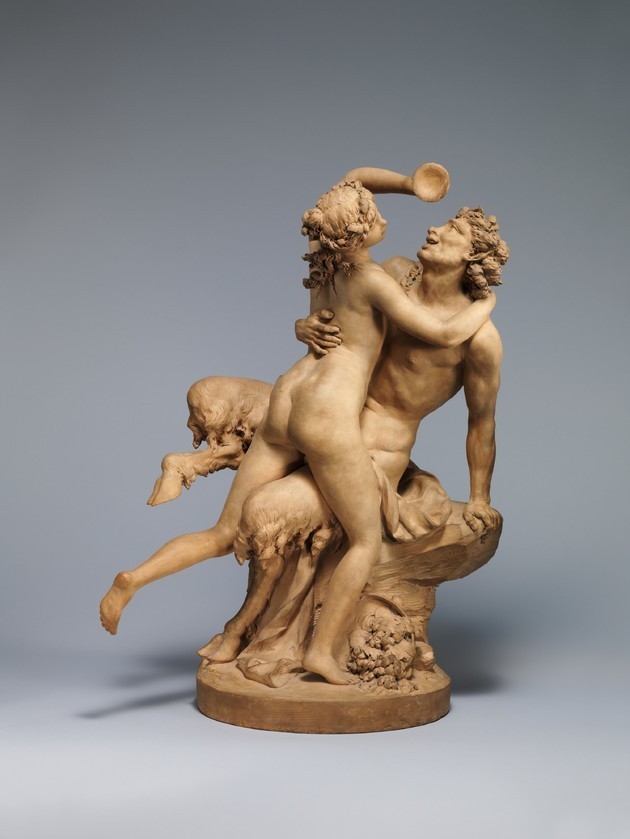 «Інтоксикація вином» («The Intoxication of Wine»), скульптор Клод Мішель (Клодиона), 1780-1790 рр.
Матеріали:
 Мармур
 Теракота
 бронза
Скульптурі рококо притамані камерність, декоративність, естетизм, легкість і динамічність форм, інтимне трактування образу
Найвідоміші скульптори: 
Е.-М. Фальконе,  Ж.-Б. Лемуан, Ж.-Б.Пігаль, Клодіон, 
Ж.А. Гудон
Види скульптур:
рельєфи,
 невеликі статуї для садів,
 парків та приміщень, фонтанні скульптури
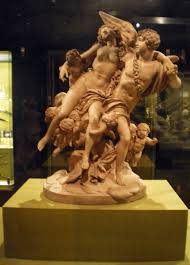 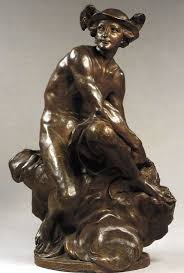 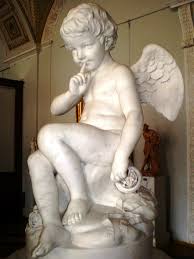 Е.-М. Фальконе. 
«Амур погрожує пальчиком». 
Після 1757р. Мармур
Клодіон.
«Амур і Психея».
1798р. Мармур
Ж.-Б. Пігаль. 
«Меркурій, який зав'язує сандалію». 
1744р. Мармур
мода
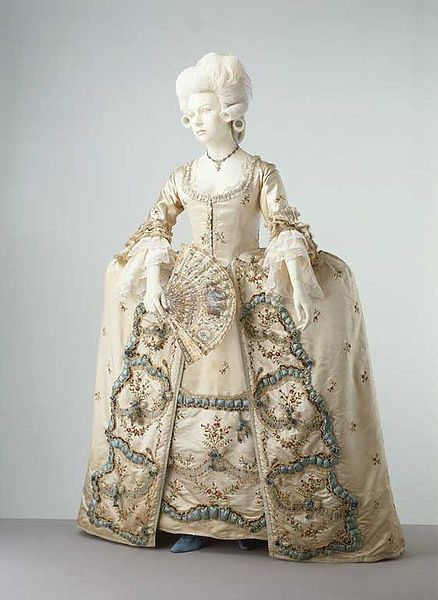 У тому ж 18-му столітті, коли на зміну одягу в стилі помпезного бароко прийшли не менш чудові, але більш спокійні вбрання. У колірній гамі нарядів було присутнє те ж саме «спокій».
Стиль рококо в гардеробі - це зазвичай предмети стриманих, пастельних тонів.
Одяг рококо легкий і елегантний.